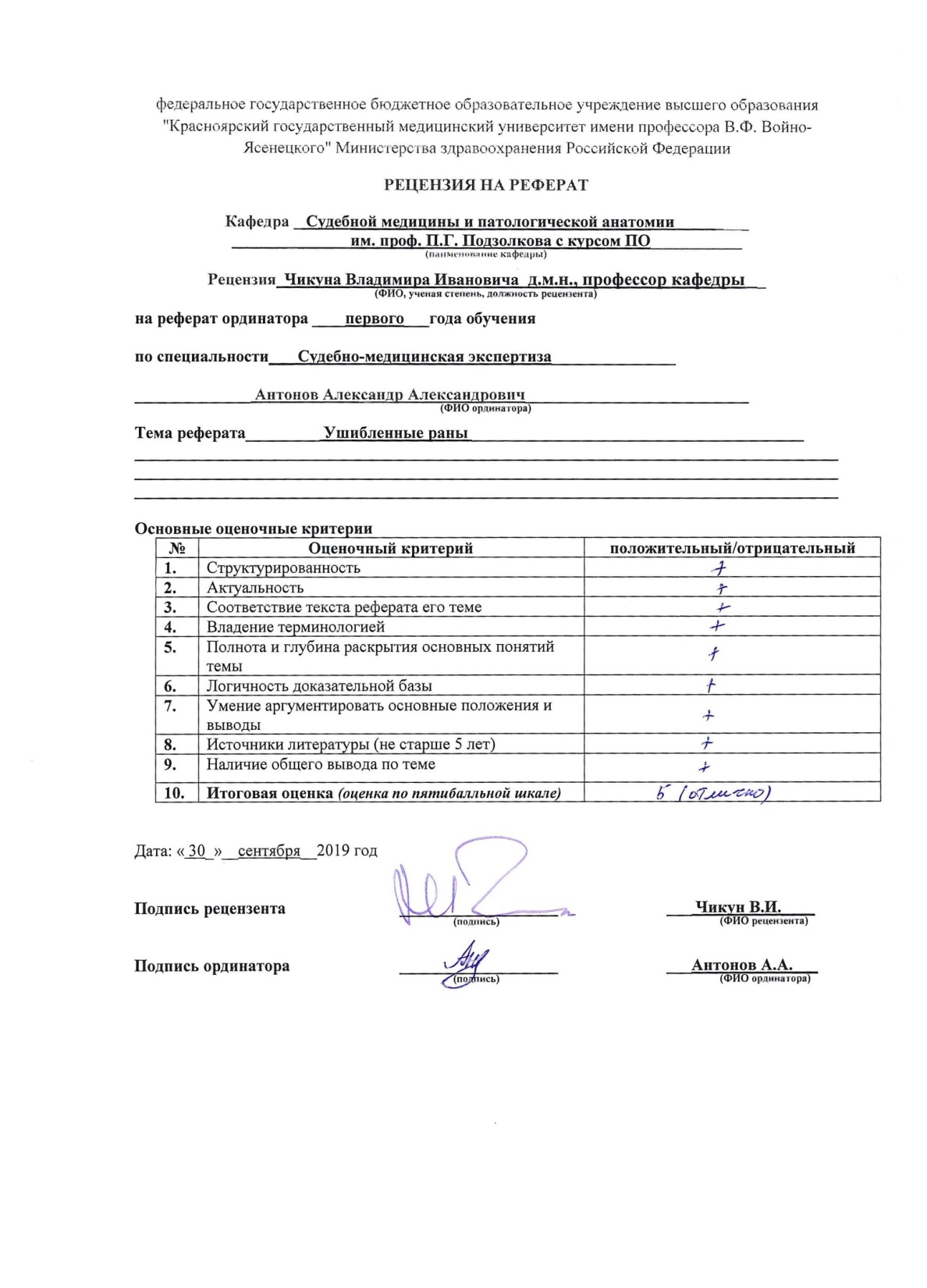 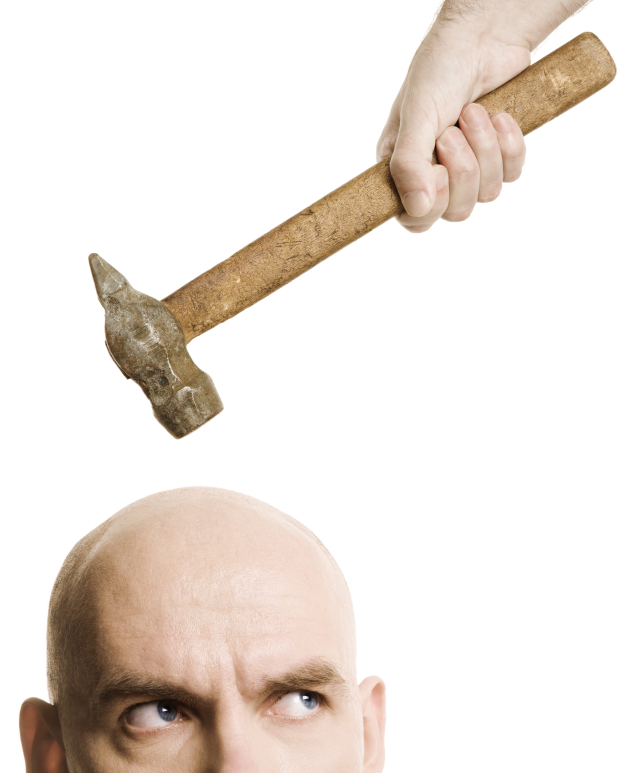 Ушибленныераны
Выполнил : Антонов А.А.
План презентации
Определение
Судебно-медицинское значение
Механизм образования
Морфологические признаки
Классификация ушибленных ран в зависимости от их формы А.И. Муханова
Степень тяжести вреда здоровью
Список литературы
Ушибленной раной называется повреждение кожи и мягких тканей, нанесенное тупым твердым предметом.
В зависимости от глубины ушибленные раны подразделяются на поверхностные (затрагивающие только кожу) и глубокие (проникающие в подкожную клетчатку и глубже). Ушибленные раны заживают с образованием рубца.
Судебно-медицинское значение ушибленной раны:
1) показатель факта и вида травмы;
2) показатель места приложения силы;
3) показатель формы ударяющей поверхности тупого предмета
Механизм образования ушибленных ран складывается из сдавления с размозжением с элементами смещения и растяжения с разрывом кожи. Сдавление кожи происходит между двумя твердыми тупыми предметами: поверхностями ударяющего предмета и подлежащей кости. В месте наибольшего контакта с повреждающим предметом возникает ее разрыв от сдавления, предмет «погружается» и отдавливает приграничные участки в стороны с их осаднением.
Основные механизмы получения травмы:
Удар тяжелым тупым предметом.
Падение на твердую поверхность.
Сильное сдавление и растяжение тканей.
Общегрупповые морфологические признаки ушибленных ран
неровные края - из-за неодинаковой плотности повреждаемого участка кожи и неравномерности ее разрыва при раздавливании; 
осаднение по краям - повреждение эпидермиса при отдавливании краев разорвавшейся кожи от места наибольшего «погружения» предмета к периферии;
концы ран чаще тупые, могут выглядеть визуально острыми, так как формируются за счет разрыва, но никогда не имеют геометрически заостренной вершины; 
дефект в виде «минуса-ткани» образуется за счет размозжения ткани с образованием тканевого детрита (выявляется в виде кожных складок при сведении краев); 
отслоение от кости по краям раны в пределах контактной зоны в результате «отдавливающего» действия предмета;
тканевые перемычки всегда определяются в области концов (могут быть и в других участках), они представляют собой крупные эластические волокна или сосуды, которые не повреждаются при раздавливании из-за большей их прочности; 
перемычки из волос - «мостик волос» в области концов. Данный признак встречается в 50 % случаев ушибленных ран, когда волосы выходят из волосистой части головы под острым углом; 
вывихнутые луковицы волос в стенках раны; 
дном раны обычно является подлежащая костная ткань (может быть неповрежденной); 
в просвете раны фрагменты травмированных мягких тканей.
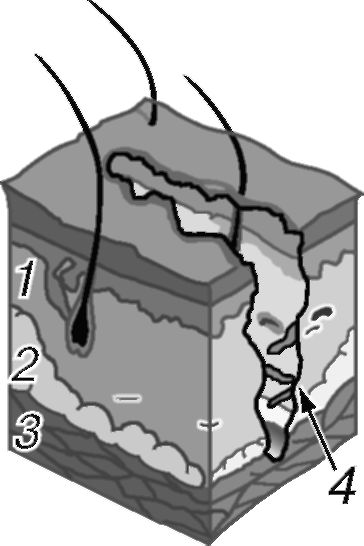 Ушибленная рана:
1 - кожа, 
2 - подкожная клетчатка, 
3 - мышечная ткань, 
4 - соединительнотканные перемычки
Ушибленные раны, так же как и раны от острых предметов, могут зиять, хотя и в меньшей степени, из-за разрушения окружающих сократительных элементов кожи.
В случаях удара твердым тупым предметом под углом, близким к 90° к поверхности травмирования, групповые признаки по краям раны будут выражены в одинаковой степени: осаднение по краям примерно одинаковой ширины, одинаковое размозжение краев и их отслоение, отвесные стенки .
При воздействии под острым углом, кроме видоизменения формы, осаднение будет более выражено со стороны острого угла воздействия, здесь меньше отслоение края, но больше размозжение. Со стороны тупого угла осаднение и размозжение небольшие или даже могут отсутствовать, а отслоение края значительное, вплоть до скальпирования. Стенки раны не отвесные: со стороны острого угла скошенная, тупого — подрытая.
Классификация ушибленных ран в зависимости от их формы А.И. Муханова
1. Щелевидные. Такие раны имеют узкий мало изменяющийся по всей длине просвет. Концы этих ран закругленные.
 2. Веретенообразные. Раны имеют наибольший просвет в средней части, уменьшающийся к концам, которые визуально выглядят заостренными. 
3. Серповидные (полулунные). У этих ран просвет наибольший также в средней части. 
4. Зигзагообразные
5. Линейные. Раны, как правило, не имеют просвета и внешне напоминают повреждения от острых предметов, так как при их формировании почти не образуется признака «минуса-ткани». 
6. Лучистые (имеющие разное количество лучей): Г-образные (преобладает одна из сторон); Т-образные (преобладает одна из сторон, вторая перпендикулярна ей); У-, Х-, Н-образные с большим количеством лучей (эти раны можно обозначить как звездчатые). 
7. Ветвистые (древовидные). 
8. Прямоугольные. 
9. Треугольные. 
10. Трапециевидные.
 11. Лоскутные. 
12. Неопределенной формы.
Форма ушибленной раны в зависимости от формы травмирующей поверхности тупого предмета
- от широкой плоской поверхности тупого предмета формируются раны неправильной звездчатой формы с осаднением вокруг;
- от ребра тупогранного предмета образуются раны линейной формы с осадненными концами;
- от вершины тупогранного предмета возникают раны правильной звездчатой формы с осаднением в центре;
- от боковой поверхности тупого предмета цилиндрической формы возникают раны линейной формы с осадненными краями;
- от действия сферической поверхностью тупого предмета возникают раны неправильной звездчатой формы с выраженным размозжением и осаднением в самом центре;
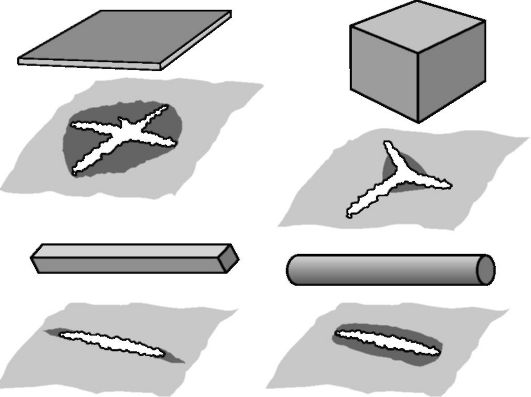 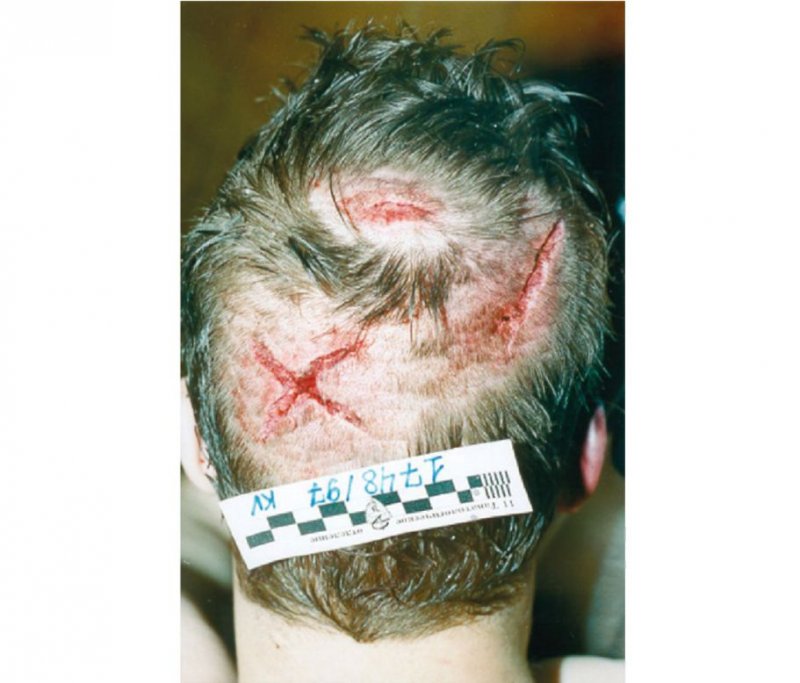 Ушибленные раны могут причинять вред здоровью различной степени. Если они поверхностные и небольших размеров, не требуют хирургической обработки, то обычно оцениваются как повреждения, не причиняющие вреда здоровью. 
Для протяженных и глубоких ушибленных ран, требующих хирургической обработки с наложением швов, основным квалифицирующим признаком будет длительность расстройства здоровья. В зависимости от этого раны будут квалифицироваться как причинившие легкий вред или вред средней тяжести (расстройство здоровья до 21 дня или более).
Список литературы
Судебная медицина ред. И.Ю. Приголкин  ГЭОТАР-Медиа 2014г
Акопов В.И. Судебно-медицинская экспертиза повреждений тупыми предметами. М.: Медицина. - 1978. 
Судебно- Медицинская Экспертиза (Избранные вопросы) Практическое пособие/ Автор-составитель: П.П. Грицаенко. –Екатеринбург 2004.
Томилин В.В. Судебная-медицина. – М., 2004  
Попов В.Л. Судебная-медицина. –М.: Юристъ, 2006.
Витер В.И. Судебная медицина в лекциях, 2007 
Прозоровский В.И. Судебная медицина ,1986
БЛАГОДАРЮ ЗА ВНИМАНИЕ!